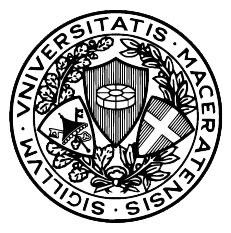 CulturAAlimentazione and Silos projects by Laboratorio delle Idee analysis based on Gardner’s Multiple Intelligence Theory
Valentina Corinaldi
Dottoranda di Ricerca in Human Sciences
CulturAAlimentazione and Silos projects
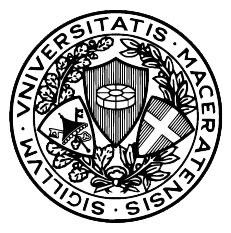 Subject: promoting a healthy culture about food at school.
Primary School
Target
Secondary School
Methodology: interaction and integration of  the  subject with typical scholastic contents
Link to Multiple Intelligence Theory
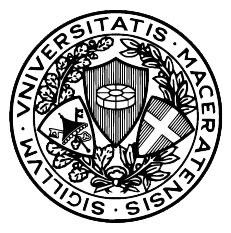 Several teaching-learning tools :
Songs, fairy tale, interactive readings, performances



Knowledge access through several students skills


Engaging and motivating students using their strengths
Bridging strategy
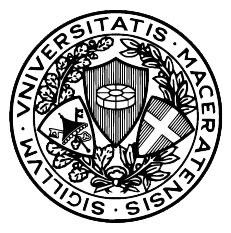 Improving the weaker areas by using the  learner’s concrete experiences linked to food culture.

Examples from Silos project:
Bodily-chinaesthetic education: mountain hikes and security
Math: Fraction and motor-scooter speed.
Italian literature: Verismo and on the job injury.
Analysis of the project through Mi Theory
Type of intelligence
CulturAAlimentazione
Linguistic Intelligence
Use of direct speech and identification of written signs

Existential Intelligence
Existential Intelligence
Identification of values and good/bad models

Intrapersonal Intelligence
(phisycal and psychological features of characters supporting positive identification process.)
Govut friends Tale




Use of fictional characters with actual perception (senses)
Analysis of the project through Mi Theory
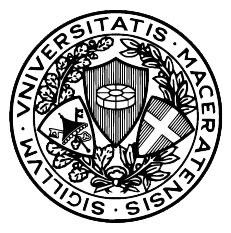 CulturAAlimentazione
Type of intelligence
Scheda/gioco Le frasi scombinate:
Children must sorting a list of sentences about prehistoric farming and livestock into chronological order.
Logical-Mathematical Intelligence
Watering seeds can teach cause and effect relationship between events
Analysis of the project through Mi Theory
CulturAAlimentazione
Memory card game:
players have to memorize the locations of cards set out in a grid, with the goal of pairing together cards with the same image.
Every card is related to a phase of farming.
Spatial Intelligence
Spatial problem solving and geographical spaces

Logical-Mathematical Intelligence
Analysis of the project through Mi Theory
Type of intelligence
CulturAAlimentazione
Scheda/gioco: La sedentareità nalla preistoria.La ruota del movimento fisico
children must share a wheel with different slices, each of which represents a time during the day dedicated to specific activities.
Intrapersonal intelligence
Thinking on own lifestyle.
Bodily awareness



Bodily-Kinaesthetic Intelligence
use of body to perform
Mi Theory and Problem Based Learning
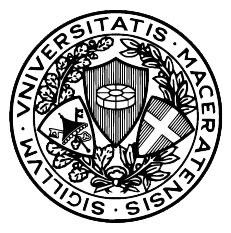 Shared Issues
Focus on situated and concrete problem solving.

The importance of student’s naive theories 

Group as a creative laboratory.
Motivation and active participation.
Bibliography
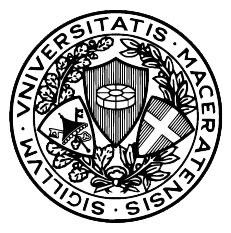 Nicolini P. (a cura di), Intelligenze in azione: osservare il bambino nella scuola dell’infanzia, Bergamo, Junior 2000
Crescenzi M., CulturAAlimentazione project: a didactic kit for nutrioneducation as a means of promoting health, Tesi Sperimentale per il Corso di Laurea Magistrale in Biological Sciences, Università degli Studi di Camerino, AA 2012-2013.

Kit Progetto CulturAAlimentazione, Laboratorio delle Idee srl
Kit Progetto Silos, Laboratorio delle Idee srl, Anmil, Inail.


Sitography:
www.labidee.com
www.progettosilos.it
Thank you for your attention!
 

Any questions?